Vital Statistics System
The Civil Registration System in Afghanistan
1
What is the significance of birth registration?
According to Article 7 of the International Convention on the Rights of the Child, the registration and registration of the child is his first right. - Access to health services. - Inclusion in schools, where it is necessary to prove the name, gender, exact age and age. Including in kindergartens. - Provides exact date of birth for the child, ie day, month, and year. - Helps in the timely implementation of childhood age vaccinations. -
2
CONTINUANCE
A right to obtain a passport. A voter's right. Opening bank accounts. Preventing that most children Exploitation of work, sexual intercourse,, trafficking. They do not become overwhelming and thus  lose the protection of the law. "- Without a birthday card, they can not be established. This birth registration environment is the first child's right. It opens the door to the baby to include a permanent identity.
3
Vital Statistics:
Information maintained by a Government for recording live births,  deaths, foetal deaths, marriages and divorces of individuals within its jurisdiction.

Data used by public health programs to evaluate how effective the programs .
4
The vital statistics system
Is the total process of collecting information by civil registration or enumeration on the frequency of occurrence of the defined vital events,and

  Compiling, processing, analyzing, evaluating, presenting and disseminating these data in statistical form. 

  (* The vital events of interest are live births, adoption, legitimations, recognitions; deaths and foeatal deaths; and marriages, divorces, separations and annulment of marriages)
5
Main sources of Vital Statistics Data:


Civil Registration System
 
Sample Surveys
 
The Population Census
6
The Civil Registration:
“Civil Registration is the continuous, permanent, recording of the occurrence and characteristics of vital events pertaining to the population, as provided by decree or regulation, in accordance with the legal requirement of a country.
7
Registration of Births and Deaths (RBD) Legal Requirements
Reporting and registration of all births and deaths .
All births and deaths occurring within the territory of the country to be covered, irrespective of the residency  status.
Uniform law across the country for  registration of births and deaths.
8
Statistical Reporting System:
Registrar
Monthly Statements on
registered births and deaths
Consolidated monthly returns on
registered births and deaths
for the district
District Registrar
Chief Registrar
Annual Statistical Report
Annual Report
State Govt.
Annual Statistical Report
    -Vital Statistics of Afghanistan
Registrar General,
9
Annual Report on 
Working of the Act
Govt. of Afghanistan
Coverage of items:
Births: 
Characteristics of the events: Date           of Registration, Date of Birth, Sex, Place of Birth. Order of Live Birth, Type of Attention at Delivery

 Characteristics of mother and father: Literacy, Occupation, Nationality, Religion, Age of mother at confinement.
10
11
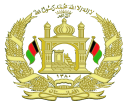 13
Deaths:
Characteristics of the event : Date of Registration, Date of Death, Place of Death, Cause of Death, Type of Medical Attention Received.

 Characteristics of the deceased : Age, Sex, Marital Status, Religion, Nationality, Occupation.
14
15
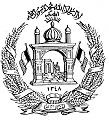 General civil registration office
17
Probable Causes of Low Registration
Lack of awareness among the general public about the registration procedures and the utility of certificates.
Non-linking of all basic services with birth and death certificates.
Lack of sensitivity and knowledge among the registration factionaries.
Inadequate supervision  and monitoring of the work of the system at different levels in the States.
Low priority accordedto the registration work by the Local Registrars.
Inadequate budget provisions by State Governments for the system
Evaluation :
Despite having statutory  provisions, registration data are deficient  due to incomplete coverage and under-registration.
Extent of incomplete coverage and under-registration varies  over time from State to State.
19
Why is the Registration level low?
Low utility of birth / death certificates.
Low priority and general apathy.
Lack of coordination; absence of uni-linear CRS hierarchy. 
Lack of awareness about the need, importance and benefits of registration.
Ignorance about rules, duties and responsibilities.
20
Initiatives   to improve Birth and Death Registration:
Awareness for demand creation
Advertisement and publicity
Drumming up of NGO support (Including UNICEF support)
Financial assistance to states
Training to Civil Registration functionaries.
Maintenance of records.
Computerization and networking.
National / Regional Conferences of Chief Registrars
Inter-Departmental Coordination Committee meetings at State levels.
21
Systemic changes:
National campaign for birth registration

Simplificationof delayed registration procedures

Linking registration of births and death with social sector schemes

Directives from the Apex court for improving registration
22
Figures of Births which registered within 2017
23
24
Thanks
25